Settlement – Part 2
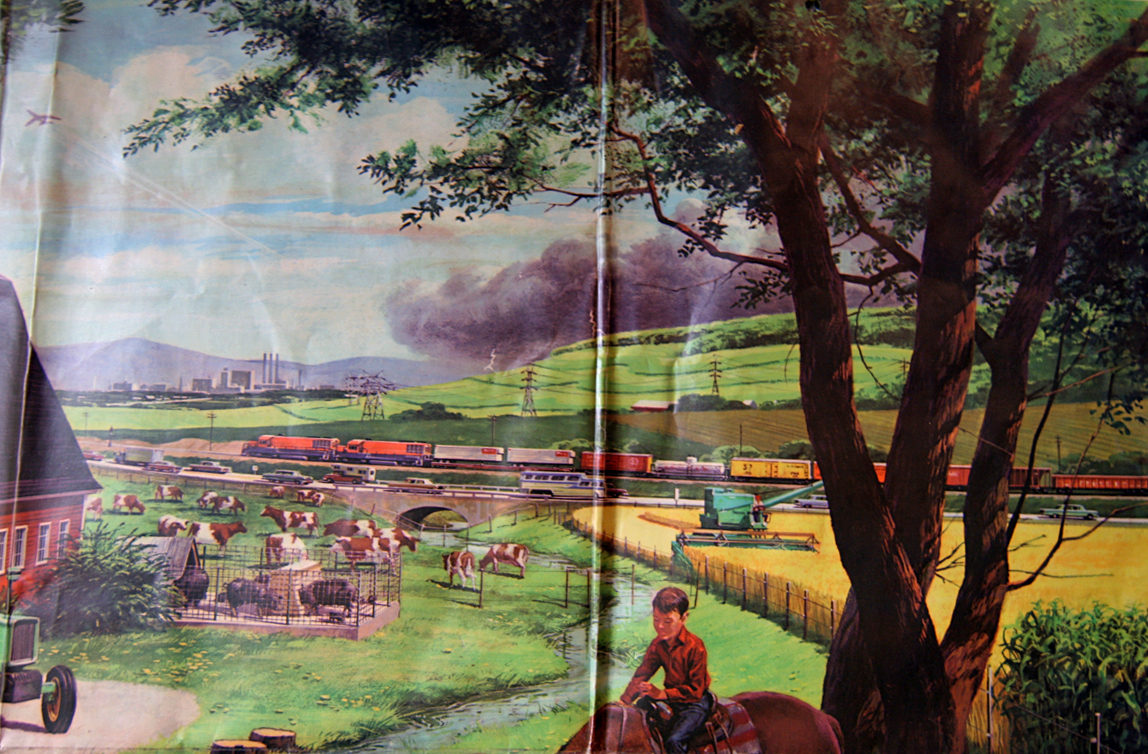 Video of Canada’s Settlement Trends
http://www.statcan.gc.ca/cgi-bin/af-fdr.cgi?l=eng&k=4965&loc=http://www12.statcan.gc.ca/census-recensement/2006/as-sa/97-550/vignettes/canada.swf
Rural Urban Migration
Canada started as a country filled with rural people.  It has slowly change to become a country filled with Urban people.
Why?
Immigration and Cities
Why do new immigrants to the country usually settle in large cities?

Language
Employment
Family
Culture
Other minorities
Rural vs Urban
Do rural and urban people have the same concerns?
Rural vs Urban
Loss of farmland to the cities. Oak Ridges Moraine p. 127
Rural vs Urban
Play the GeoGame – 
The Urban Sprawl Struggle  on p. 129 of your textbook